OIC ReportLBNL Response
April 25, 2017

Jack Salazar
1
LBNL context
Lab Safety
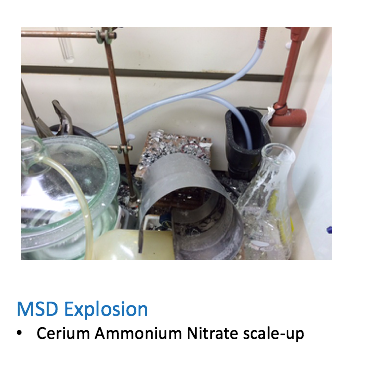 2
LBNL context
Lab Safety
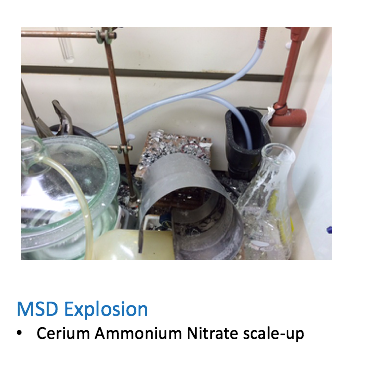 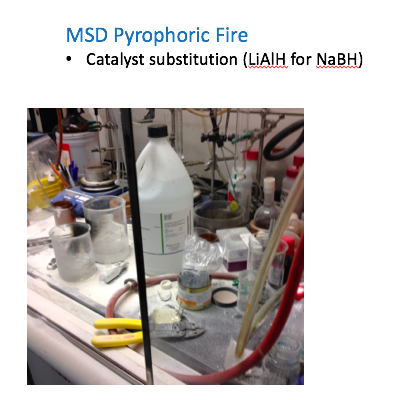 3
LBNL context
Lab Safety
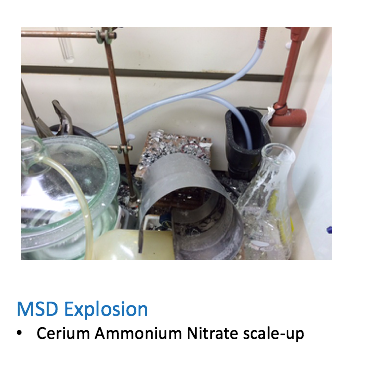 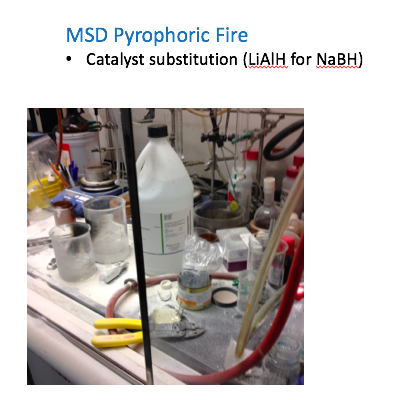 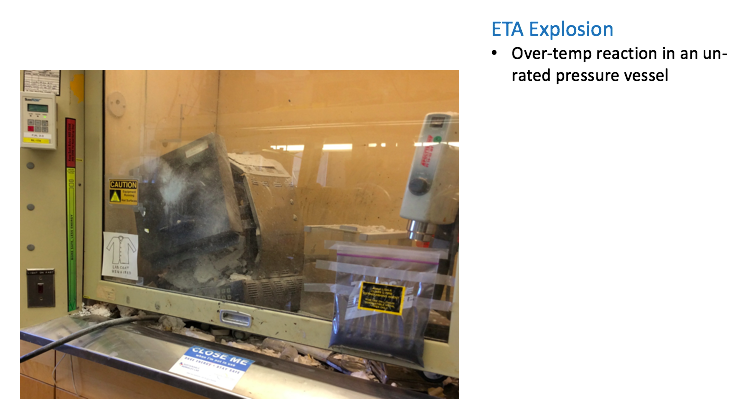 4
So….lots of corrective action activity on going
Lab Safety Improvement Plan
Incident specific corrective actions
Disconnect between WPC reviews/authorizations and ISM at the bench
Management of scope/change
Qualification and training (students)
Broader, institutional actions*
Proactive senior management – understanding and involvement
Activity Lead responsibilities and authority
Policy/requirements and implementation (NFPA 45 -storage, vent.)
Lab survey process (EHS Division and line)
Shared space safety management
* - OIC report was helpful
5
Some Particular Areas
Authentic Line Mgt. Engagement
Regular discussions at Area level with Deputy Lab Director

Pairing senior research scientists with Division Directors on their walk-arounds

Updating and communicating expectations to ALDs and DDs
6
Some Particular Areas
Researcher Qualification and Training
Focused support to Activity Leads
Training, communication from DDs, etc.

Sharing best practices (“Communities of Practice”)
Pyrophorics, Schlenk lines, Student training, etc.

Updating the WPC Tool
Enhanced hazard/control summaries
Improved visibility for Activity Leads
7
Questions?
8